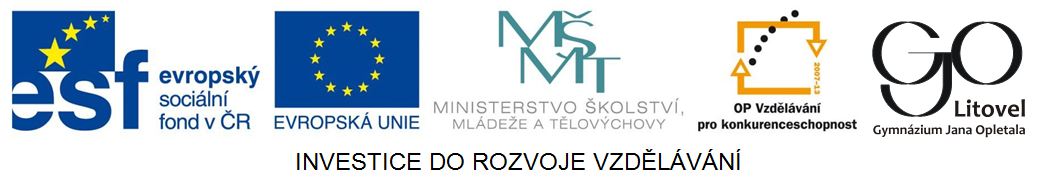 PRŮMYSL
Lokalizační faktory
PO2 DUM č. 6
Lokalizační faktory průmyslu
jsou to faktory, které určují rozmístění a charakter průmyslové výroby

přírodní

společenské
Přírodní lokalizační faktory
voda
chladící médium
součást výrobního procesu
součást výrobku
Uveď př. průmyslových oborů, pro které je voda důležitá
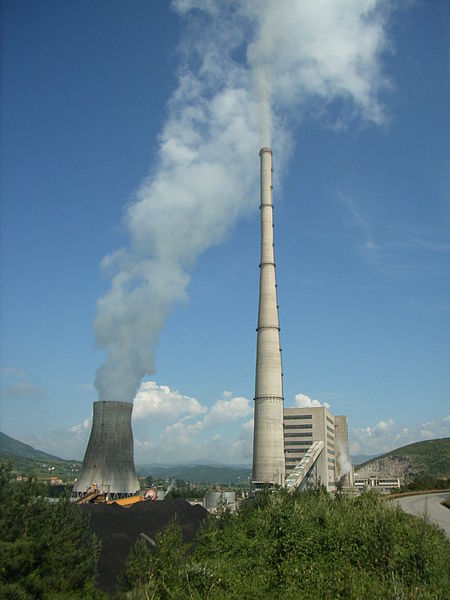 Obr. 1 Z chladící věže tepelné elektrárny stoupá pára
Přírodní lokalizační faktory
suroviny
nerostné zdroje
zemědělské produkty
dřevo
recyklované suroviny

Uveď př. průmyslových oborů, pro které jsou suroviny důležité
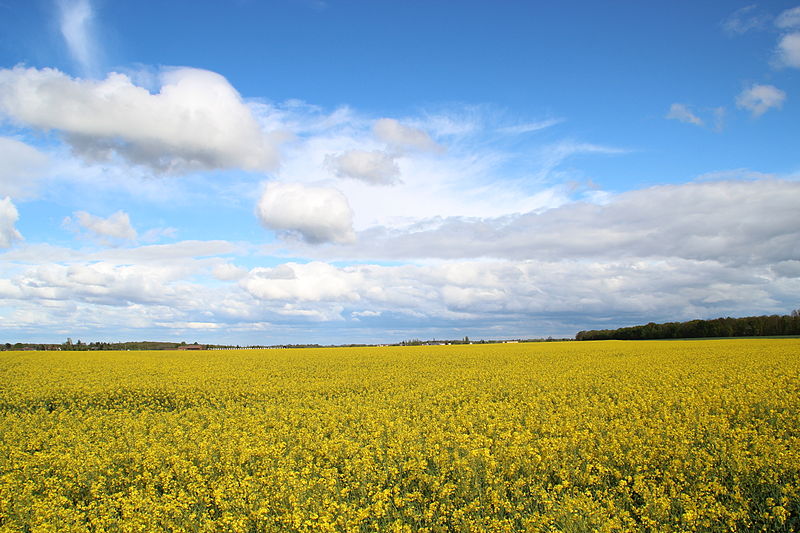 Obr. 2 Řepka – dnes spíše technická plodina
Přírodní lokalizační faktory
vliv na životní prostředí
důležitý faktor ve vyspělých zemích
snaha nepoškozovat životní prostředí zvyšuje náklady
v rozvojových zemích zanedbáváno

Uveď př. průmyslových oborů, které významně poškozují životní prostředí.

Vysvětli, jaký dopad mají ekologická opatření 
na konkurenceschopnost v globalizovaném světě?
Přírodní lokalizační faktory
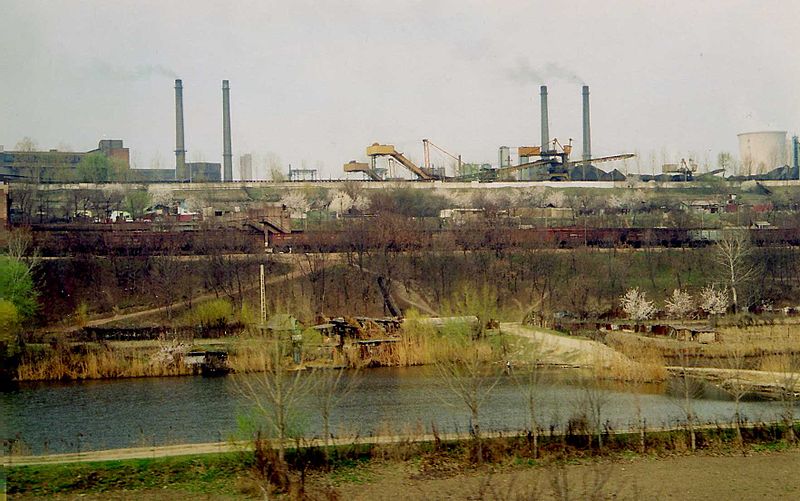 Obr. 3 Těžký průmysl často devastuje životní prostředí
Společenské lokalizační faktory
kapitál
množství finančních prostředků, které má investor k dispozici
spotřeba
místní spotřeba s rozvojem dopravy ztrácí u většiny výrobků význam, prodávat můžete prakticky kdekoliv
U kterého odvětví to významně neplatí?
Společenské lokalizační faktory
energie
důležitý faktor zejména pro těžký průmysl
doprava
důležitý faktor
kvalitní dálniční síť, železniční síť, přístavy – zvýhodňují investičně region
státní podpora
dotace, daňové úlevy, investiční pobídky
Uveď př. státních podpor rozvoje průmyslu v ČR.
Společenské lokalizační faktory
pracovní síla
klíčový faktor současnosti
požadavky: levná nebo kvalifikovaná

Uveď př. států nebo regionů světa, jejichž ekonomika těží z levné pracovní síly.

Uveď př. odvětví s převažující mužskou nebo ženskou zaměstnaností.
Zdroje
Obr. 1 Tepelná elektrárna [cit. 2013-09-27]. Dostupný pod licencí Creative Commons Attribution-Share Alike 3.0 Unported license. z WWW: http://commons.wikimedia.org/wiki/File:Pljevlja_Power_station.JPG
Obr. 2 Řepka [cit. 2013-09-27]. Dostupný pod licencí Creative Commons Uveďte autora-Zachovejte licenci 3.0 Unported z WWW: http://commons.wikimedia.org/wiki/File:Champs_de_colza_%C3%A0_Magny-les-Hameaux_08.jpg?uselang=cs
Obr. 3 Těžký průmysl [cit. 2013-09-27]. Dostupný pod licencí Creative Commons Attribution-Share Alike 2.0 Ceneric z WWW: http://commons.wikimedia.org/wiki/File:Galati_-_Steel_Works.jpg

BIČÍK, Ivan,  JANSKÝ Bohumír. Příroda a lidé Země: učebnice zeměpisu pro střední školy. 2., upr. vyd. Praha: Nakladatelství České geografické společnosti, 2007, 135 s. ISBN 978-808-6034-737. 
KAŠPAROVSKÝ, Karel. Zeměpis I. v kostce: pro střední školy : [kartografie, fyzická geografie, socioekonomická geografie]. 1. vyd. Praha: Fragment, 2008, 152 s. Maturita v kostce. ISBN 978802530586712008